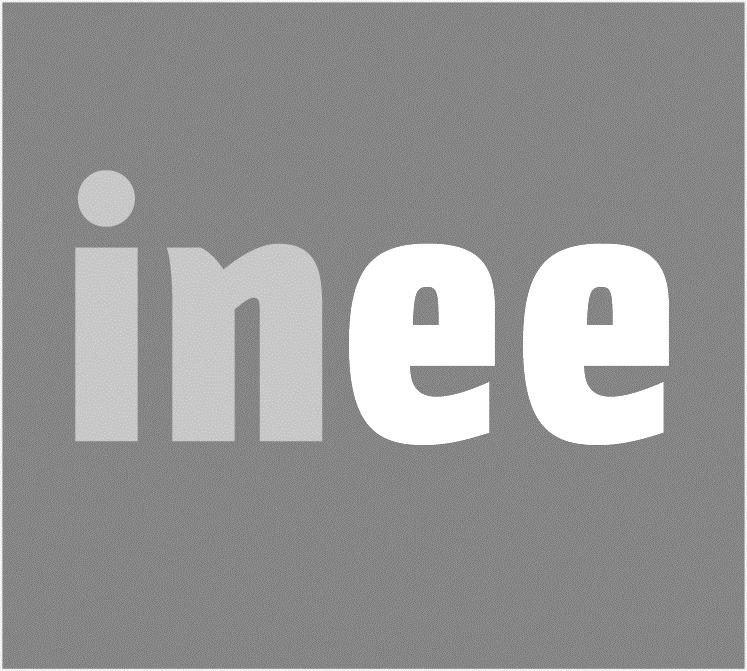 Claves para la mejora educativa: una lectura de las evaluaciones internacionalesSantander, 3-5 julio, 2017
Conclusiones y reflexiones
Importancia de la evaluación como instrumento al servicio de la mejora de la educación 
Rasgos definitorios de una evaluación externa 
Evaluaciones externas nacionales e internacionales
Las evaluaciones tienen sus limitaciones
Importancia de tener una visión de futuro a la hora de tomar decisiones partiendo siempre de las fortalezas de nuestro sistema (profesionalidad de nuestros docentes, excelente integración de la inmigración, bienestar de los estudiantes)
Importancia de la autonomía de los centros acompañada de la rendición de cuentas
Instituto Nacional de Evaluación Educativa
2
Conclusiones y reflexiones
Calidad + equidad
Centrarse en el aprendizaje de los alumnos
Formación del profesorado
Establecer fórmulas sistémicas de colaboración de docentes y centros 
Búsqueda de resultados estables y sostenibles
Hemos aprendido sobre estrategias de éxito en otros países que pueden marcar líneas de trabajo adaptándolas a nuestra realidad: Estonia, Portugal, países asiáticos. No hay fórmulas mágicas o únicas
Importancia de tener en cuenta las habilidades no cognitivas de tipo emocional y social para el desarrollo integral del alumno y la mejora de la educación
Instituto Nacional de Evaluación Educativa
3
¡Muchas gracias!
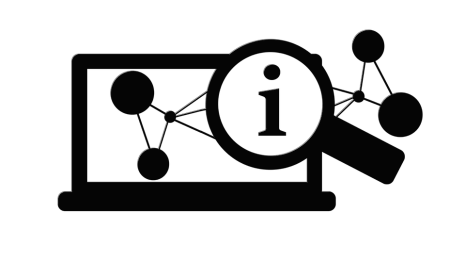 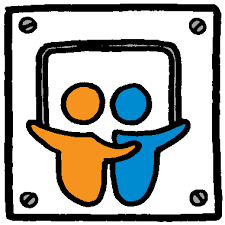 es.slideshare.net/INEE_MECD
www.mecd.gob.es/inee
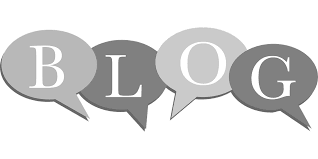 educalab.es/inee
blog.educalab.es/inee
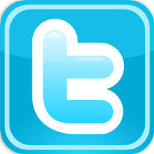 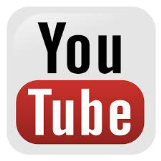 INEE MECD
@educaINEE
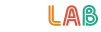 Instituto Nacional de Evaluación Educativa
Ministerio de Educación, Cultura y Deporte
Paseo del Prado, 28, 4.ª planta ‒ 28014 Madrid (España)
www.mecd.gob.es/inee  blog.educalab.es/inee